THE INCREDIBLE HUD
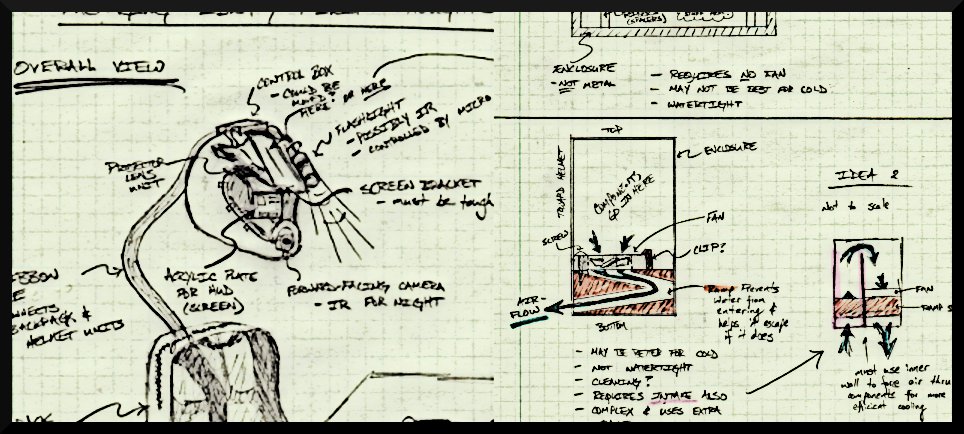 ADITYA B. BRANDON G. MARCELO L. NIKHIL S.
Possible Patent Liabilities
Display technology: projection + combiner glass + diffuser + lens/mirror

Data collection: GPS, accelerometer, thermometer, webcam + μController + Atom

The way the data is collected and displayed all together is KEY

A portable, battery powered, controllable, helmet based device
Product Search
SportVue MC2:

Helmet attachment
Speed, RPM, Gear, Radar
Data recording
Beam display
Battery Powered
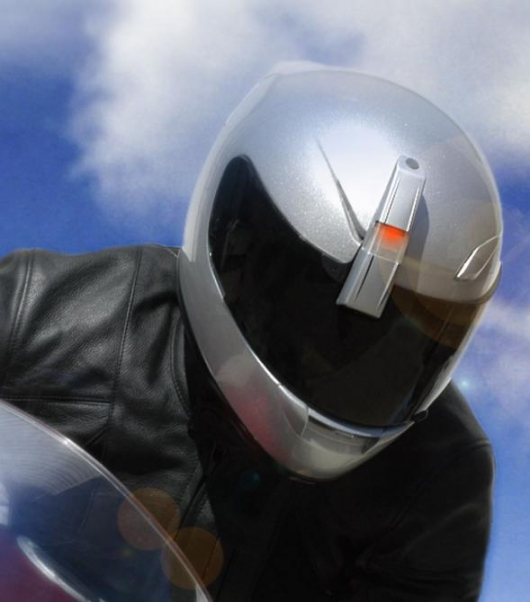 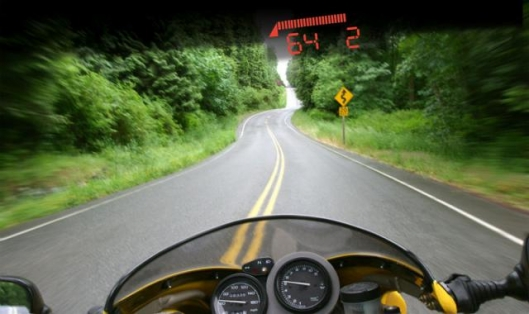 Product Search
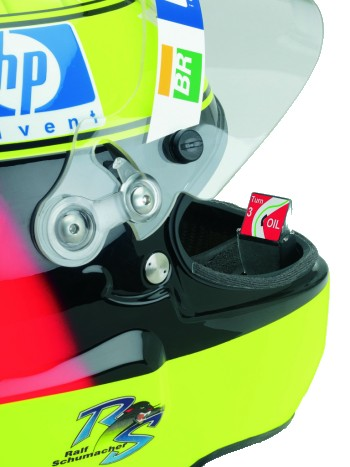 BMW Formula One HUD:

Micro LCD Display
Map, Info from the pit
Transparent image
Car powered
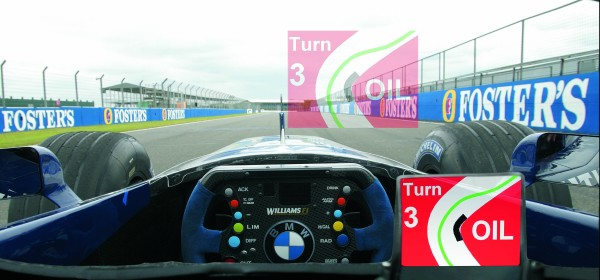 Product Search
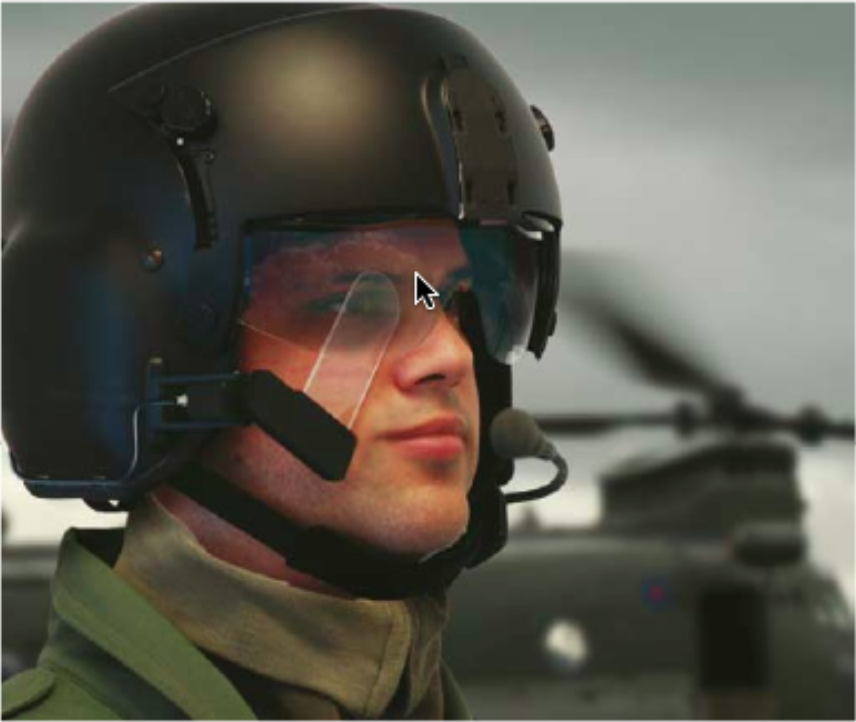 BAE Systems Q-Sight:

LCD to combining lens
Holographic waveguide
Clip on device
Plug and Play
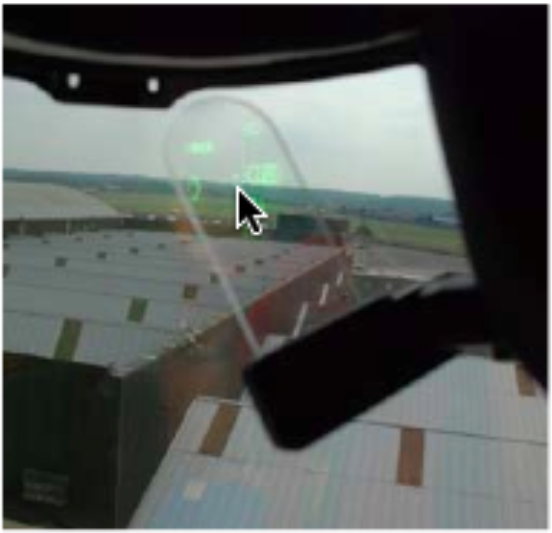 Product Search
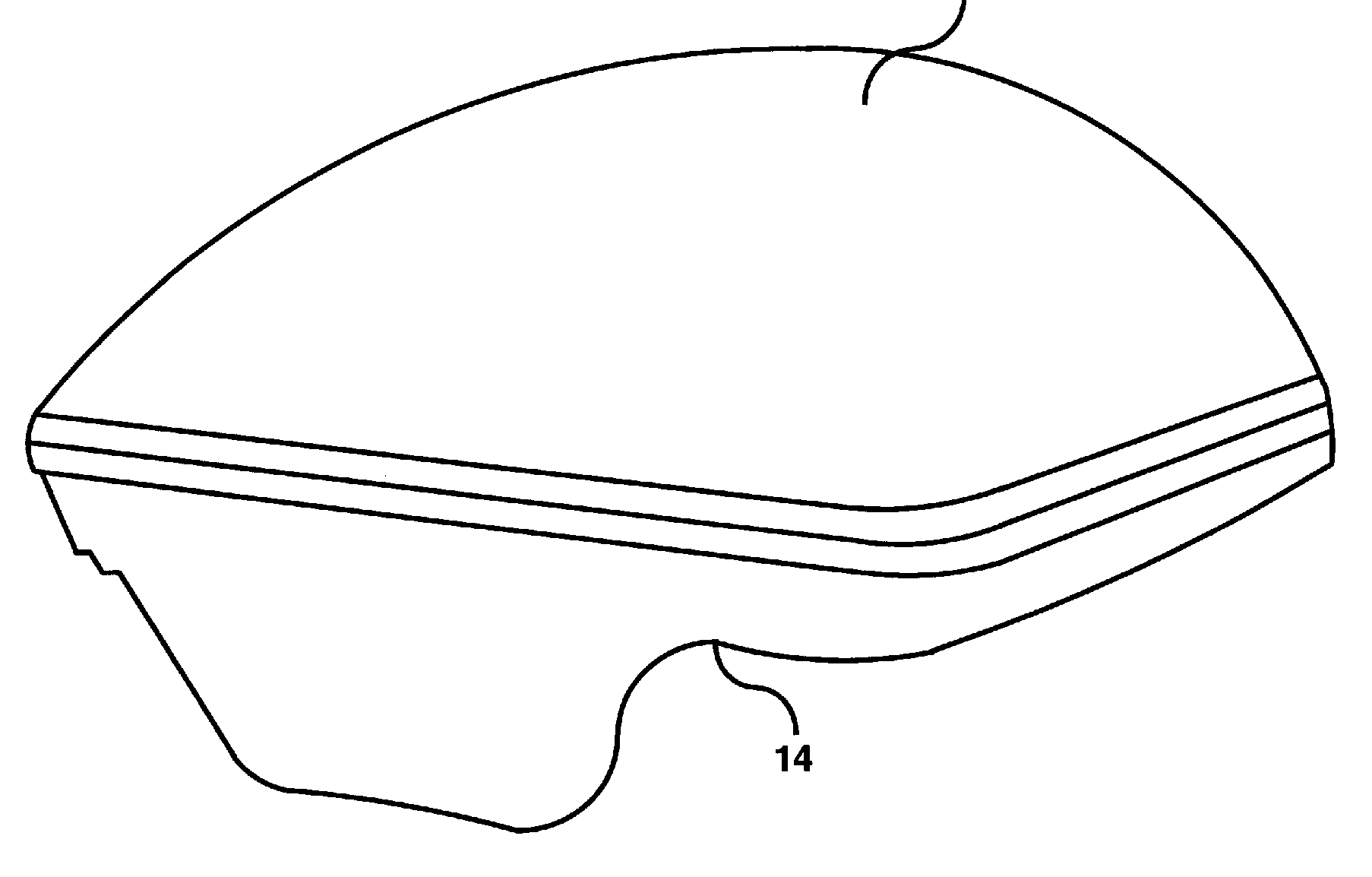 Smart Helmet:

Integrated electronics
GPS, sensors, comm. network, dot-matrix display, etc.
Built into helmet
Battery powered
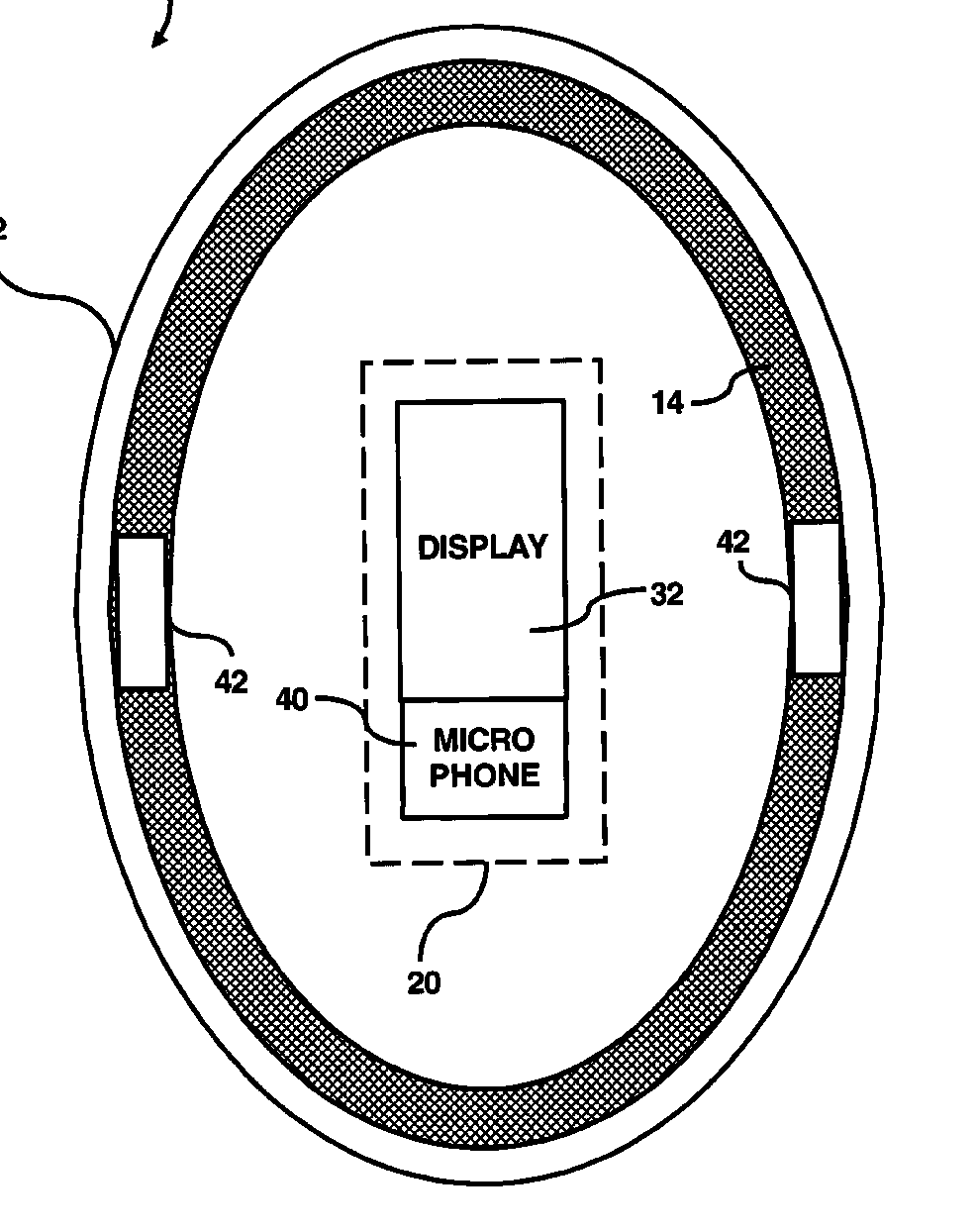 Patent Analysis
Similar items but not completely alike
One or two individual conflicts
But lack functions as a whole
For example:
Non-projection display
Not based with the helmet
Minimal data displayed/recorded
Found many patents that were only “an ability” to display a HUD via helmet
Many ‘same function/different way’ or ‘different function/ same way’ – not both!
Questions?